Өндірістің қаржысы және пайдасы
Мақсаты: Айналым қаржысының құрылымы мен үлесін, айналым санын, айналым мерзімі жөнінде түсінік беру.
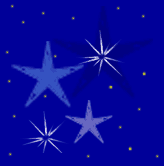 Өндіріс үрдісінде негізгі және айналым  капиталы бір – бірімен тығыз байланысты.  Негізгі қорды тиімді пайдалану айналым қаржыларын ұтымды пайдалануына ықпалын тигізеді және де керісінше.
Айналым қаржылары (капиталы) – бұл кәсіпорындардың, бірлестіктердің, ұйымдардың өндірістік қорларының бір өндірістік айналымда түгел  тұтынылып  және өзінің құнын   дайындалатын жаңа өнімге толық көшірілетін бөлігі. Әдетте, айналым құралы өзінің заттай түрін өзгертіп немесе дойып, өндіріс үрдісі аяқталғаннан кейін ақшалай нысанда қайтарылады.
Айналым құралы мөлшерлік  деңгейде мөлшерленетін және мөлшерленбейтін болып бөлінеді.    Мөлшерленетін айналым құралына - өндіріс запастарын құрайтын шикізат, материалдар, ыдыс, аяқталмаған өндіріс, алдағы мерзімде  жұмсалатын шығындар және тағы басқалары жатады. Өндірісте әлі де болса өңдеуден өтпеген еңбек  бұйымдарын  шикізаттар деп айтуға болады. Шикізат,  материалдар және көмекші болып бөлінеді. Негізгі  материалға  жаңа өнім құрамындағы басты затты сипаттайтын материалды  жатқызамыз. Ал көмекші материалға жаңа өнімге керекті және оған  сырт түрі мен оның   құрамының  талапқа  сай  болуын  немесе техниканың  жұмысы  дұрыс атқарылуын қамтамасыз ететін керекті заттарды жатқызамыз. Аяқталмаған өндіріс – бұл еңбек бұйымы, өндіріс цехтарының өңдеу үрдісінде  болған, бөлімшелерде, әртүрлі  деңгейдегі дайындықта жатқан цех қоймаларындағы бұйымдар мен бөлшектер.  Аяқталмаған өнімге кеткен материалдарға, отынға, электр қуатқа, еңбек ақыға белгілі көлемде шығындар  жұмсалады, бірақ олар әлі де болса өңдеуден толығымен өтпеген, сол себепті оларды сатуға болмайды.
Кәсіпорында айналым құралдарын пайдаланудың маңызды көрсеткіштеріне келесілер жатады: Айналым құралының айналым коэффициенті Айналым құралының жүктеу коэффициенті Керекті жағдайда талдау және коэффициенттік әдістер үйлесімді пайдалануға болады. Алдымен талдау  әдіспен айналым  құралына қажеттілікті, өндіріс көлемінебайланыстылығын анықтап, одан кейін  коэффициент әдісінің көмегімен өндіріс көлемінің өзгеруін ескереді Тура есеп әдісі өзара кәсіпорындардың тәжірибе  жұмыстарындағы есептері, тауар – материалдық құндылықтарды тасымалдау, кәсіпорындардың ұйымдастыру техникалық  даму деңгейлерінің барлық өзгеруін еске ала отырып айналым  құралының  әрбір элементтерінің запасын дәлелдеген есепте алдын – ала  ескерілуі тиіс.  Бұл әдісті қолданған кезде, оның еңбекті  көп керек ететін  жұмыс екенін еске алу керек. Мұнда жоғарғы білікті экономистер, сонымен қатар  кәсіпорындағы көптеген  мамандар іске тартылуы тиіс. Тура есеп әдісі жаңа  кәсіпорын ұйымдастырғанда және істеп тұрған кәсіпорынның  айналым құралына қажеттілігі бойынша үнемін  анықтау үшін  пайдаланады
Оның мазмұны  келесі жұмыс кезеңдерінде қаралады:
Айналым қаражаты  ретінде кәсіпорын орнықты пассивтерді пайдаланады. Олар жеке көздеріне теңестіріледі, себебі, кәсіпорынның айналымында түпкілікті болып оның іс - әрекетін қаржыландыру үшін қолданады, бірақ оған жатпайды. Орнықты пассивке жататындар: Жалақы жөнінде ең аз ауыспалы берешек және ауыспалы сақтандыруға, зейнетақы қорына, медицина сақтандыруына, жұмыспен  қамтуға жәрдемдесу қорына аударым жарнасы. Ақы төлеудің мерзім ішіндегі келіп түспеегендігі фактурасы жоқ  жеткізушінің  және акцептелген есеп айырысу құжаты бойынша  жеткізуге берешегі. Аванс және өнімге ішінара ақы бойынша  тапсырыс берушілерге берешегі. Салықтардың бірсыпыра түрлері бойынша  бюджетке берешегі.